Warm Up 2/2-3/15
Create a double bubble map comparing/contrasting mitosis and meiosis.

What is happening during interphase of mitosis? Of meiosis?
Genetic Inheritance
Mr. Hedrick and Mrs. Heins
Biology 1
Genetics
The branch of biology that studies hereditary information and how it is passed from parents to offspring.
Heredity
Passing on traits from one generation to the next.

It is why offspring can look like their parents.
Trait
A specific characteristic that  varies from one organism to another
Terms to Know
Gene: A specific sequence of DNA that determines a specific trait

Alleles: different forms of a gene
	T= tall	t=short
	G=green	g=yellow
Terms Continued
P (parental) generation: parents

F1 (first filial) generation: first generation from the parents (kids).
What would the F2 generation be?
Hybrid: organisms produced by crossing purebred parents with differing characteristics
Today we are going to talk about the work of Gregor Mendel!
Gregor Mendel: Father of Genetics
The first to do experiments on traits that are inherited.


Carried out his work on pea plants.
Mendel realized that the pea plant...
Self pollinates
Has male and female parts
And therefore…
It creates identical offspring
Process is called true-breeding
Mendel asked himself…
What if I didn’t allow self-pollination and I cross-pollinated the pea plants?

Cross Pollination-when pollen from one plant fertilizes another

Result-offspring end up being a combination of both parents
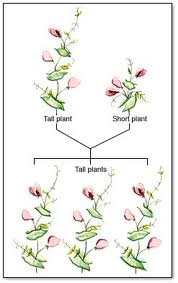 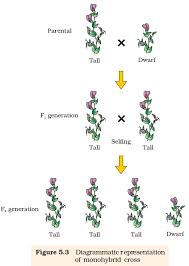 Mendel Concluded:
Through biological inheritance certain factors (genes) are passed from one generation to the next

Some alleles are dominant and others are recessive (remember different form of the gene are called alleles)
Alleles
Dominant: trait shows up if the dominant allele is present, it is represented by a capital letter.

Recessive: trait shows up if a dominant allele is not present, it is represented by a lower case letter.

Can you think of any dominant/recessive alleles? Discuss with your partner and come up with at least 2 traits you think are dominant/recessive.
Warm Up 2/4-5/15
What is the branch of biology that deals with heredity?


Draw Telophase
Law of Dominance
When organisms pure for a trait are crossed, all offspring will show the dominant trait.

Why?
Law of Segregation
Alleles separate so that an offspring gets a trait from each parent.
Video Questions
Which type of plant did Mendel do his research on?
What is an allele?
When Mendel bred one white flower and one purple flower, what were the results?
When he bred those flowers, what were the results?
What is the Law of Dominance?
What is the Law of Independent Assortment?
Genotype and Phenotype
Genotype- which alleles a specific organism possesses (BB, Bb, bb). Having the same alleles is homozygous and having different alleles is heterozygous.

Phenotype- The physical expression of that trait (BB-brown eyes, Bb-brown eyes, bb-blue eyes
Warm Up 2/6-9/15
Today we will be taking a quiz over mitosis and meiosis.  We will also be doing binder checks.  In your binder you need: mitosis jigsaw/notes, completed mitosis flipbook, meiosis “gallery walk” notes, meiosis worksheet.
Probability and Punnet Square
Probability:  the likelihood that something will happen

Punnet square: a diagram that of the possible allele combinations
Punnett Squares 101
Determine which parents are being used (homozygous dominant, heterozygous, recessive)
Determine how many traits are being discussed (always one in this class).
Separate father’s alleles on top and mother’s alleles on the side (do meiosis).
Place combinations in the result boxes.  
Determine genotypic and phenotypic ratios.